SUSTAINABILITY @ ACG
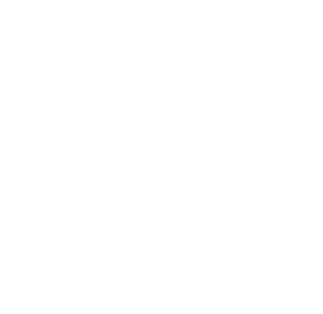 Because ACG Cares!
What is Sustainability?
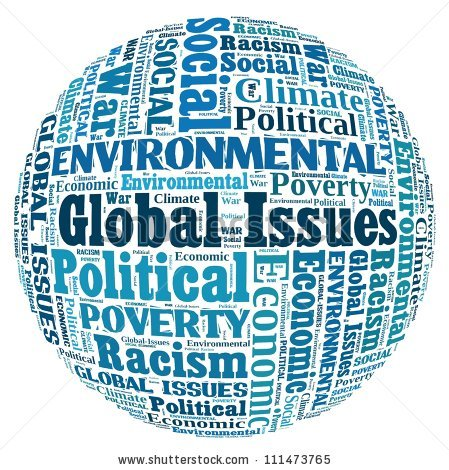 Sustainability and the UN SDGs
“Meeting the needs of the present without compromising the ability of future generations to meet their needs.”
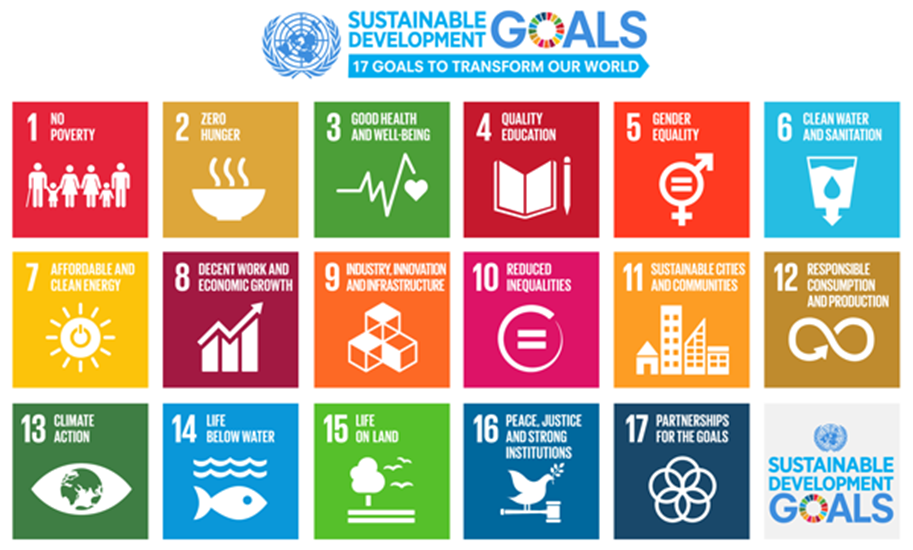 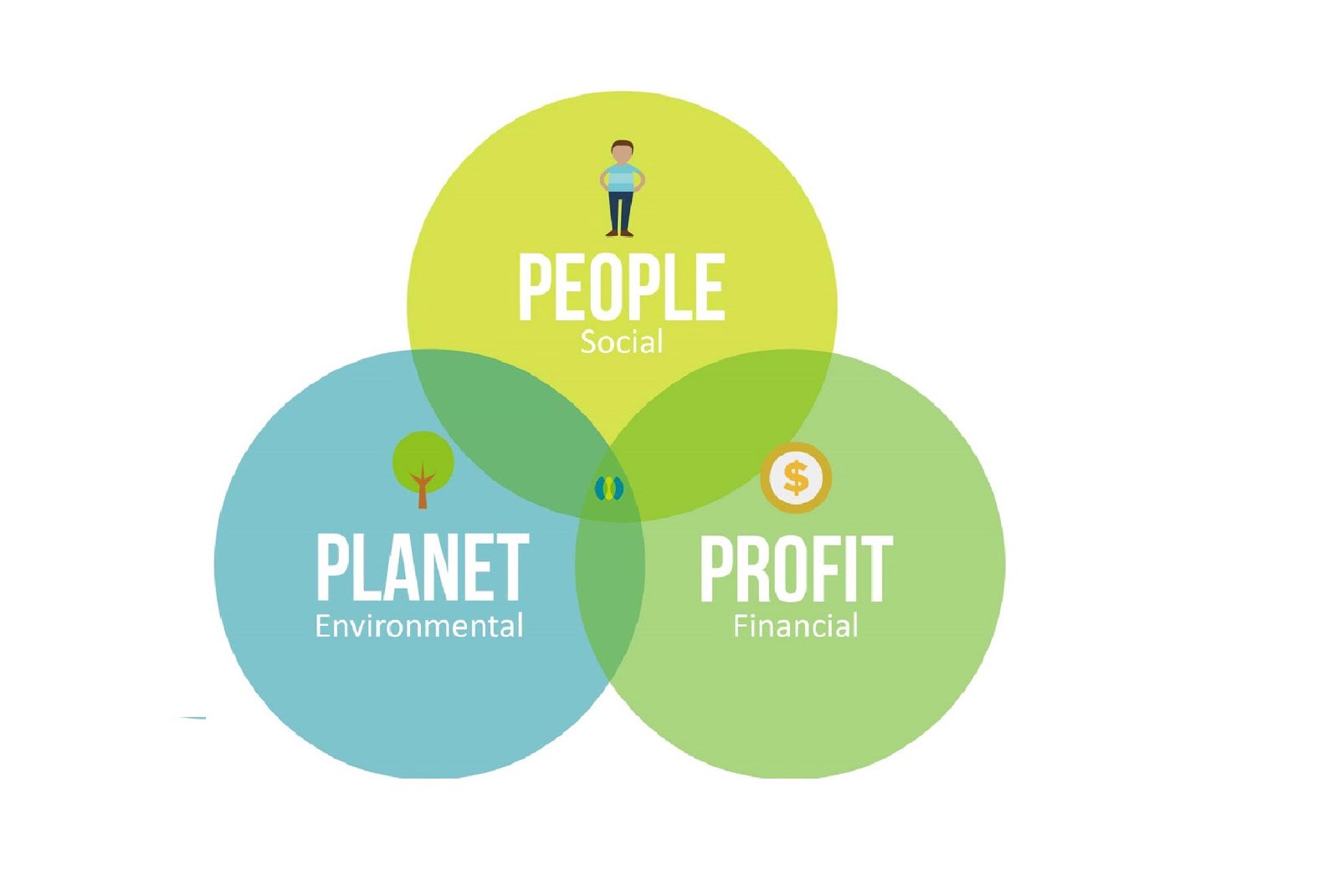 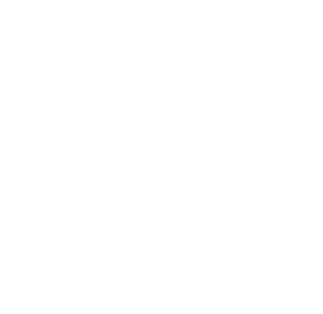 Sustainability@ACG:FORGING A SUSTAINABLE FUTURE!
Our Vision

ACG aims to be a national leader in sustainability among academic institutions, by actively contributing to a more inclusive, socially responsible, financially viable and environmentally sustainable society.
Our Mission

To raise awareness and engagement of ACG students with sustainability best practices and empower them to become knowledgeable, sensitized and responsible citizens of the world.
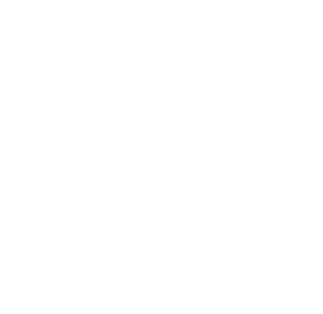 Sustainability@ACG:FORGING A SUSTAINABLE FUTURE!
We commit to
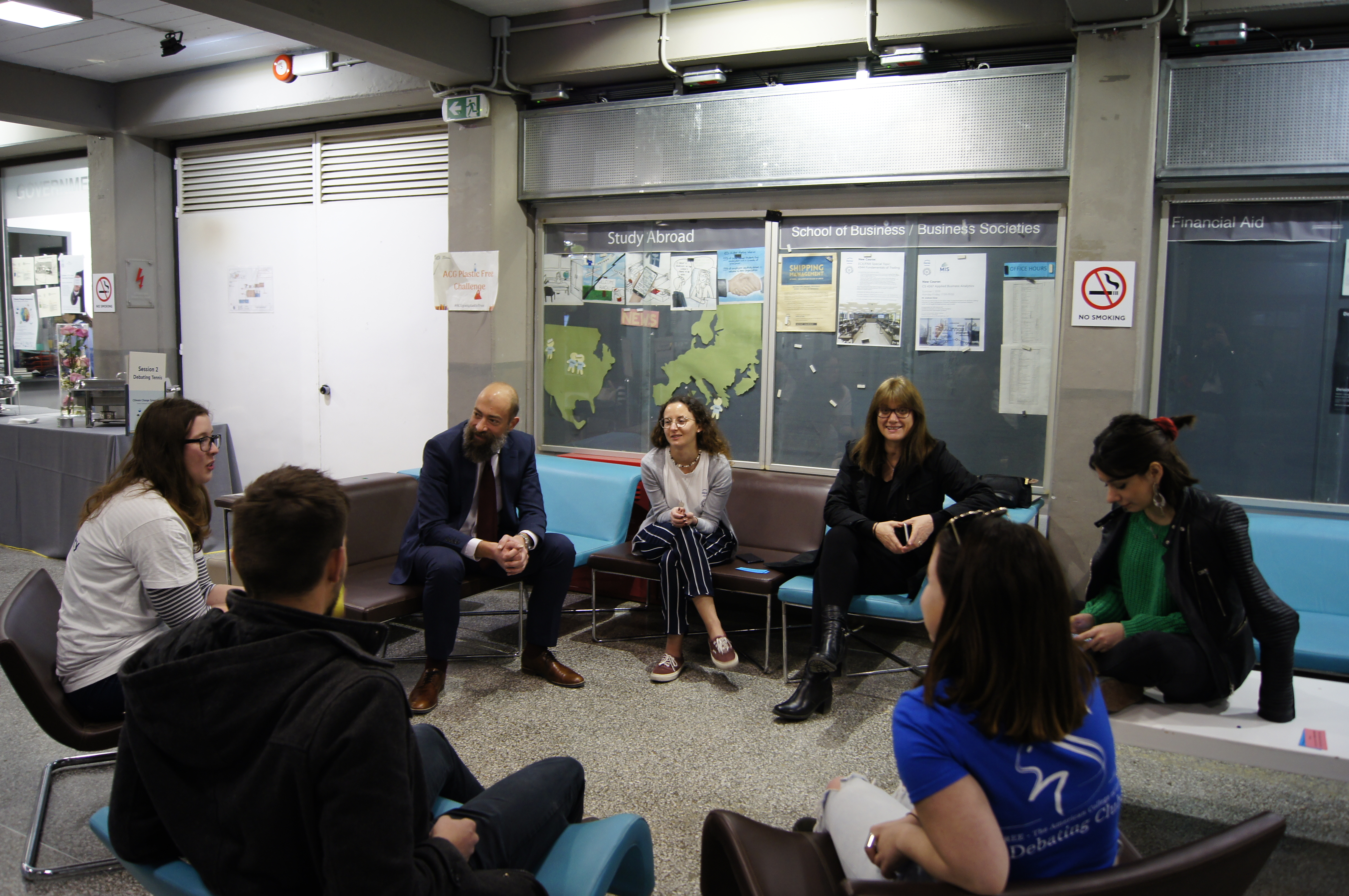 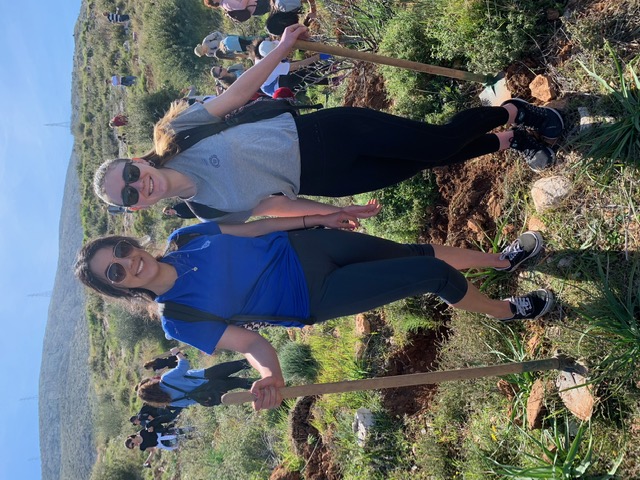 #ACGGoesplasticfree campaign
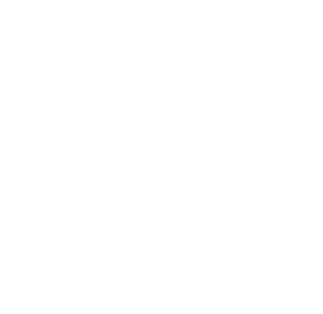 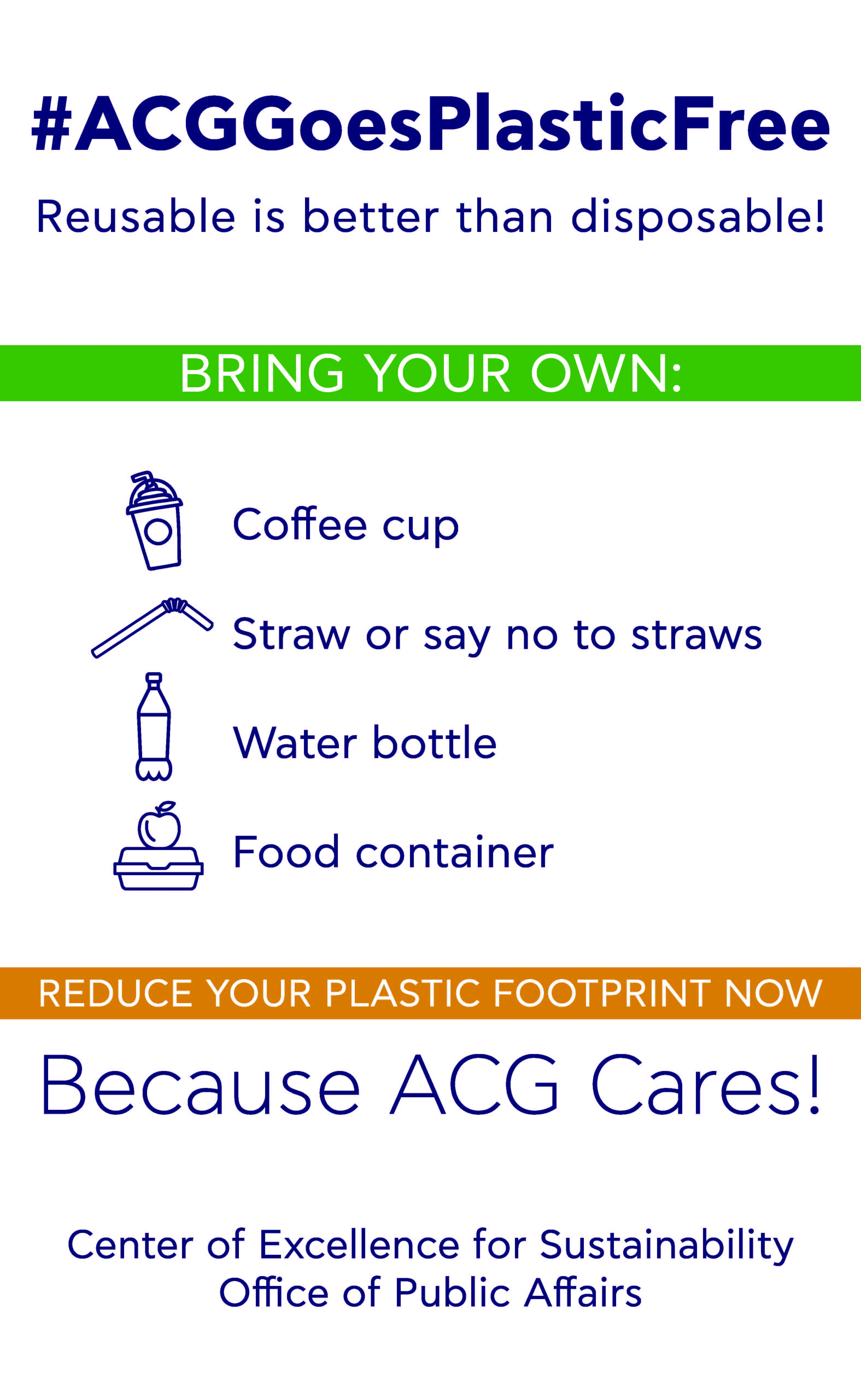 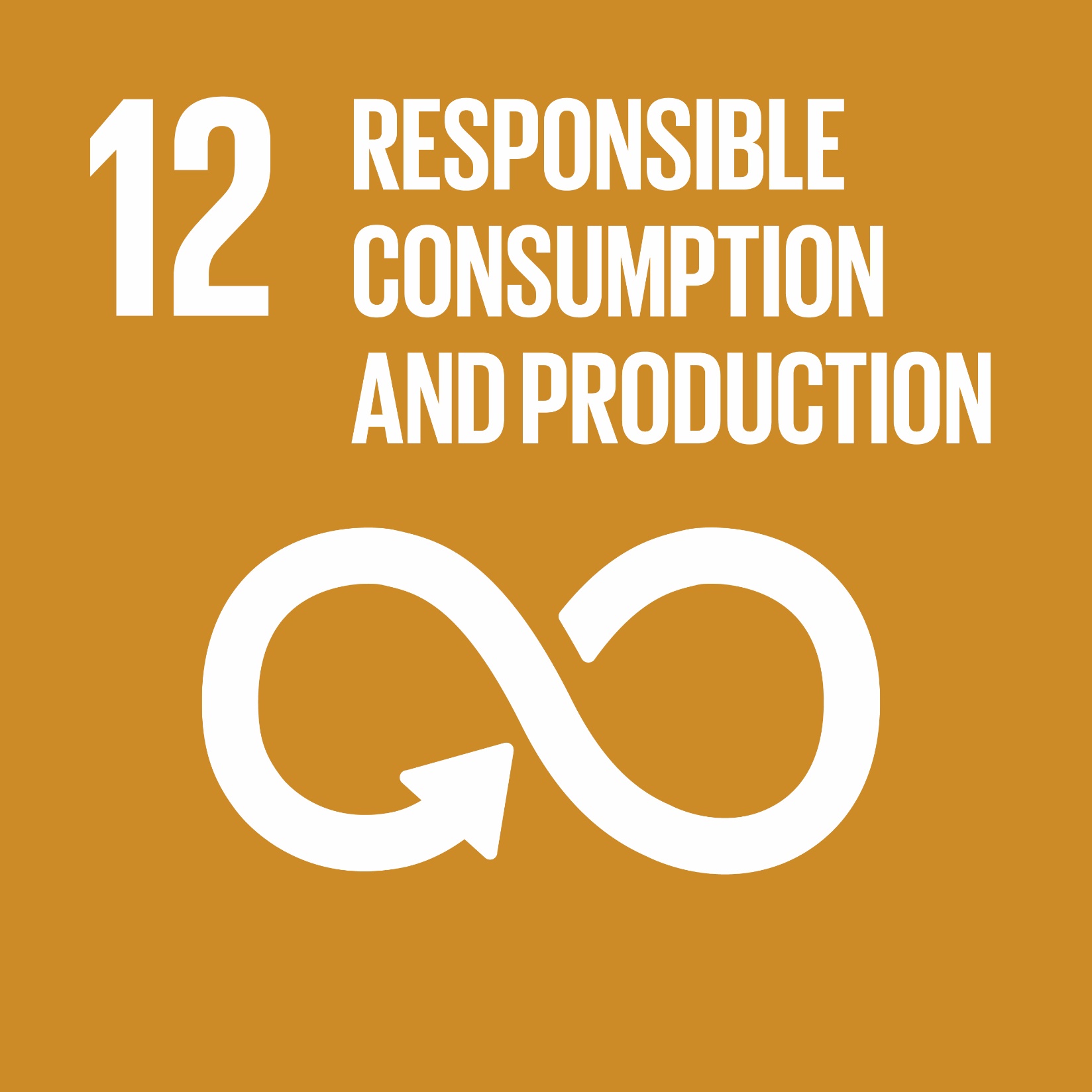 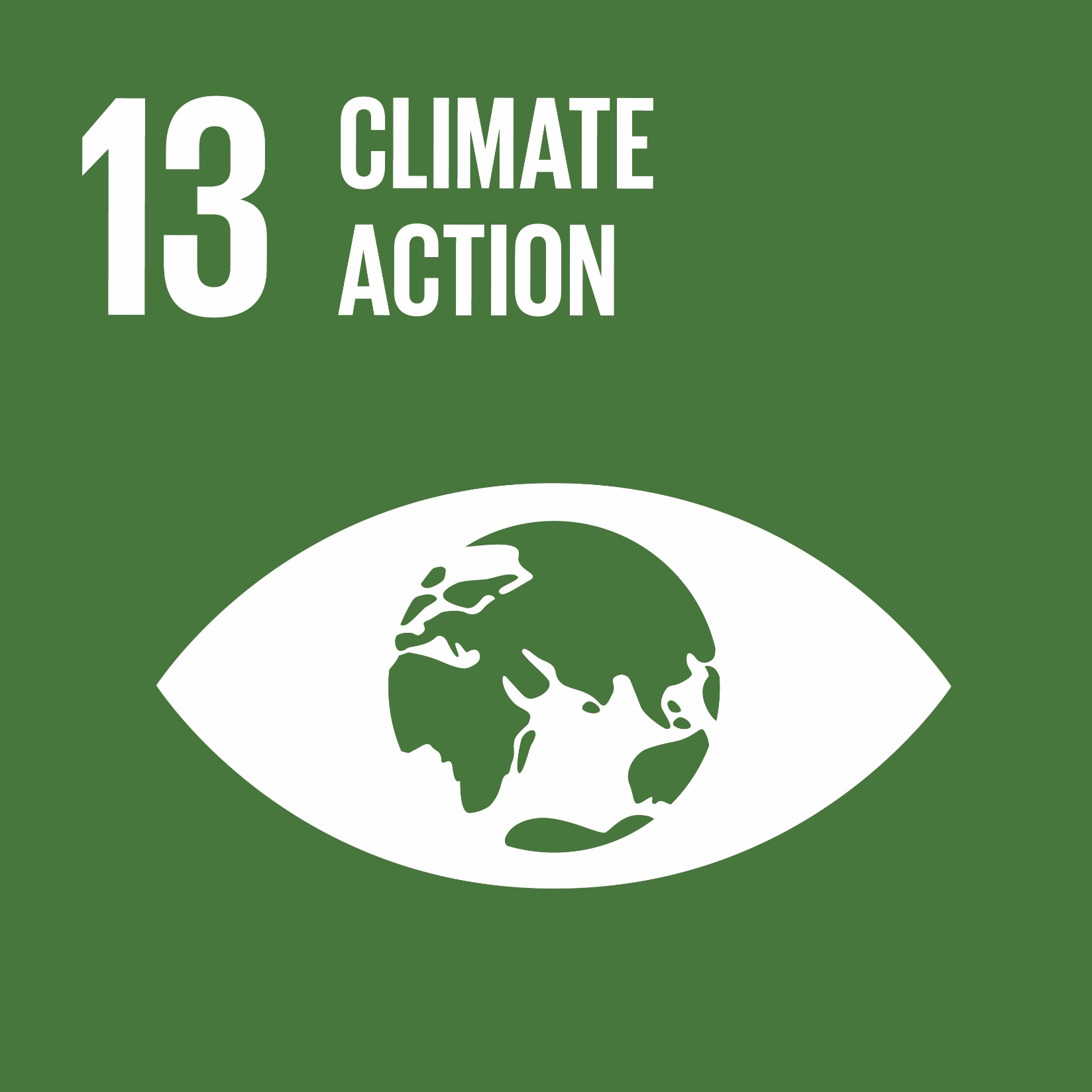 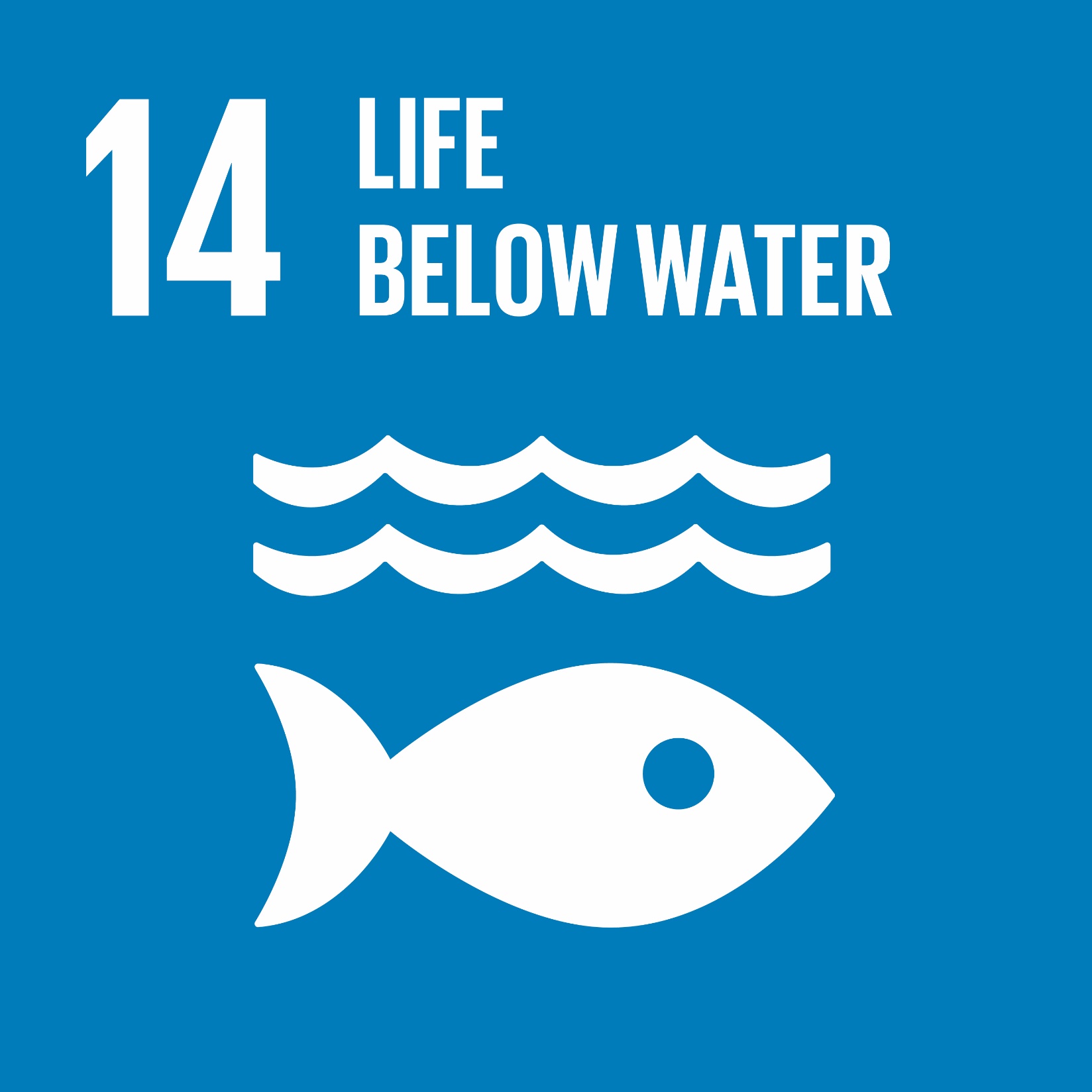 #ACGGoesplasticfree campaign
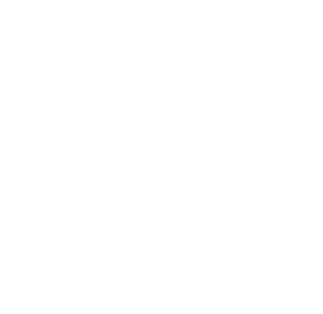 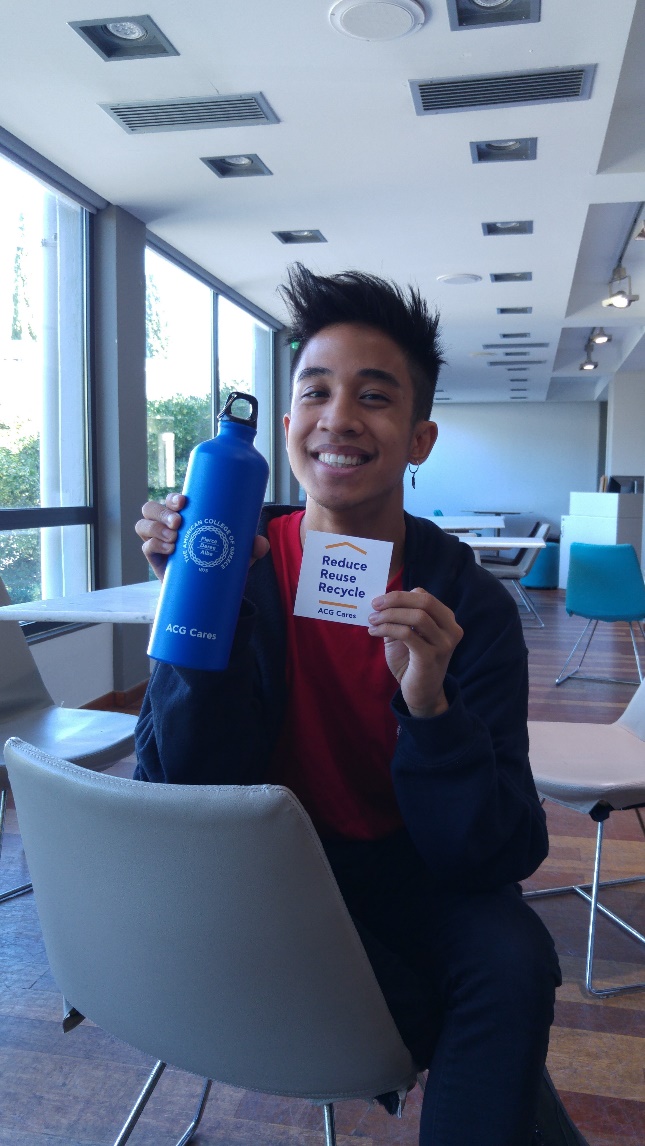 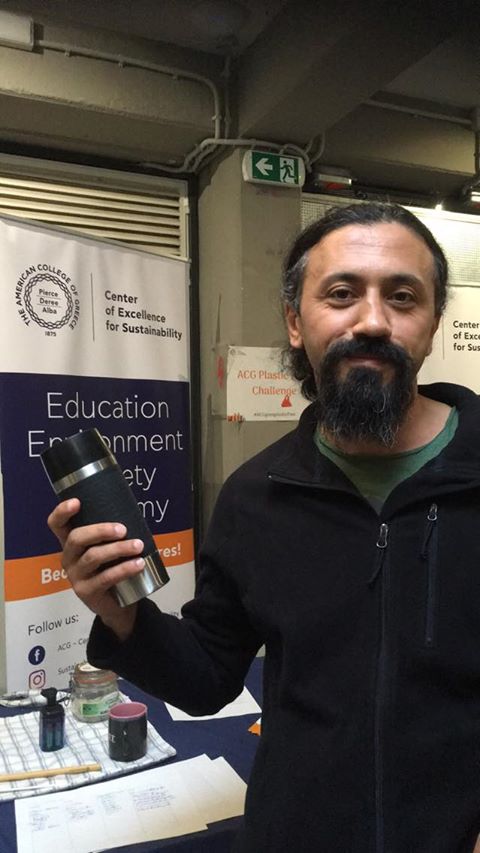 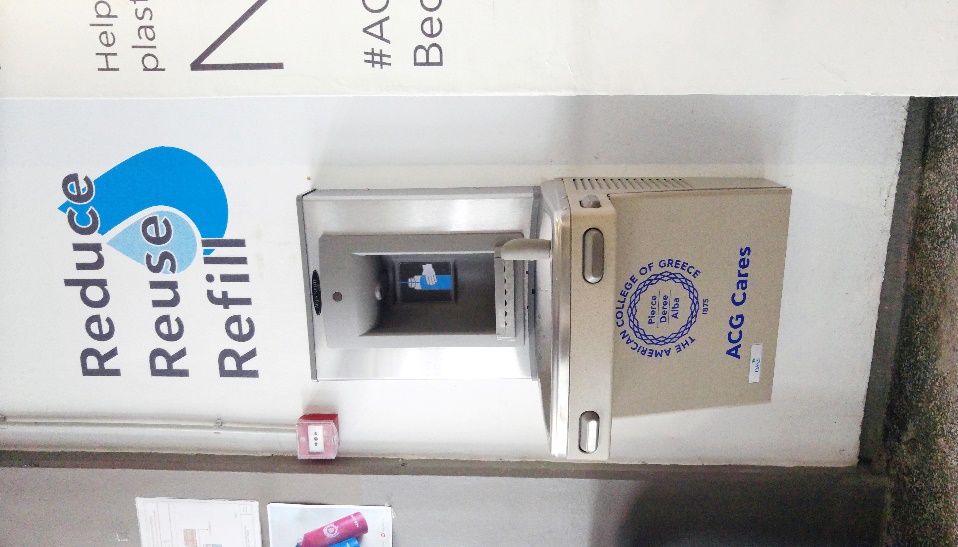 #ACGGoesplasticfree campaign
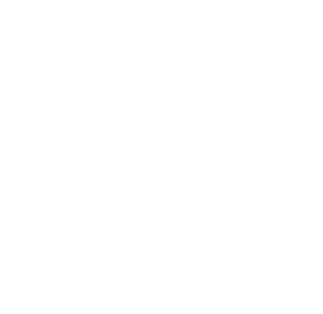 REDUCE - REUSE - RECYCLE
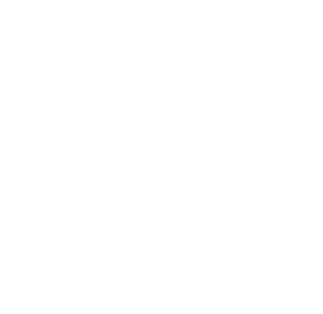 Various recycling points on campus
Three bins – yellow, blue, and green
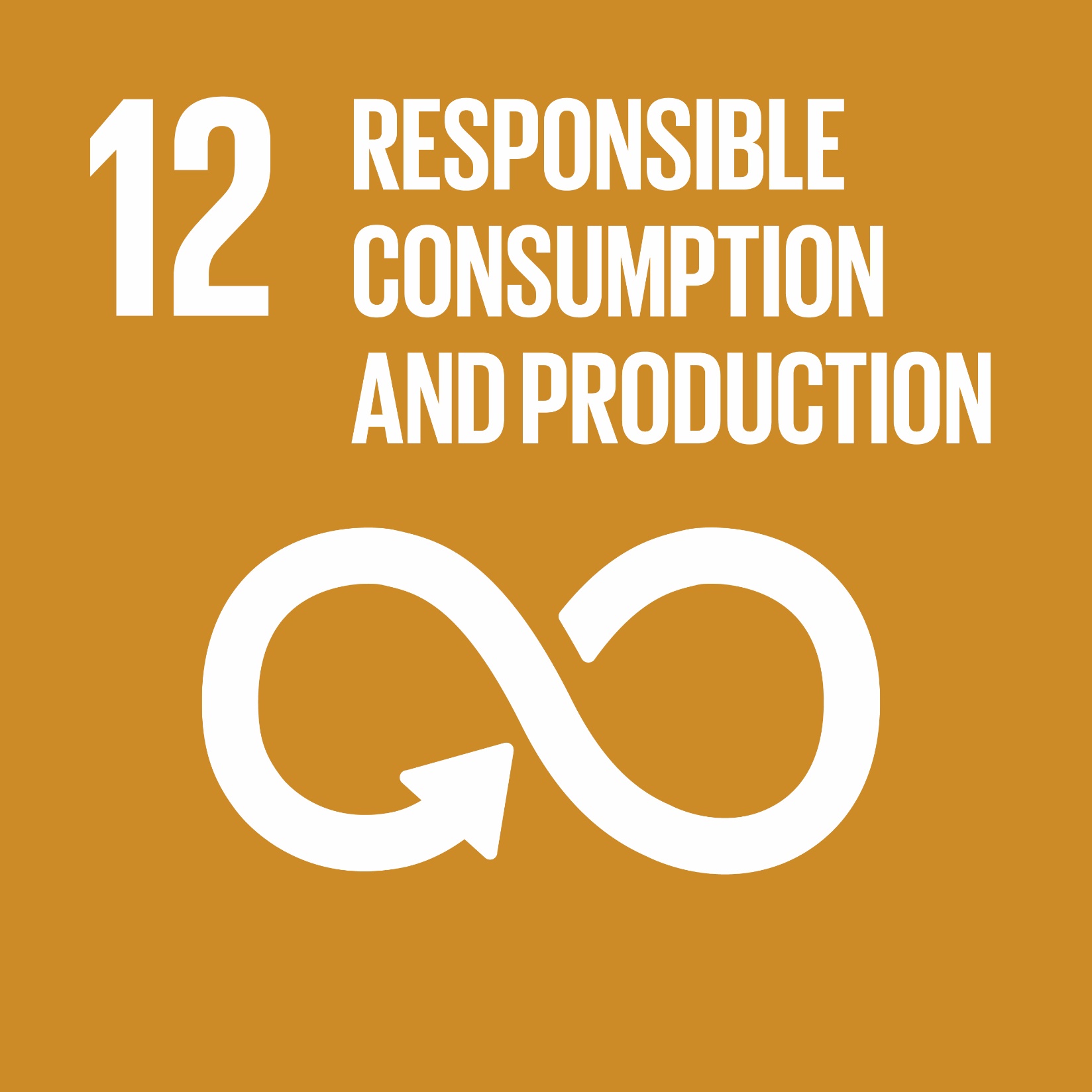 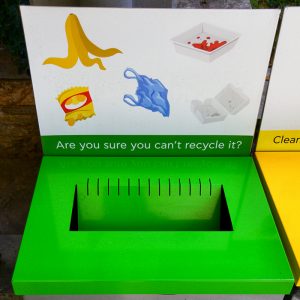 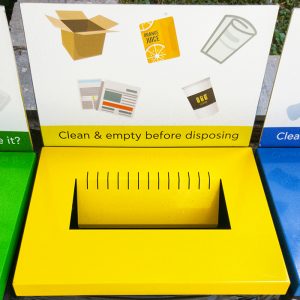 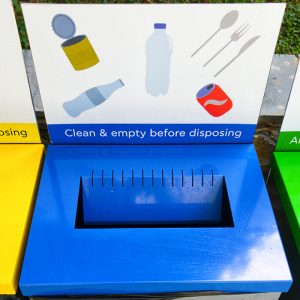 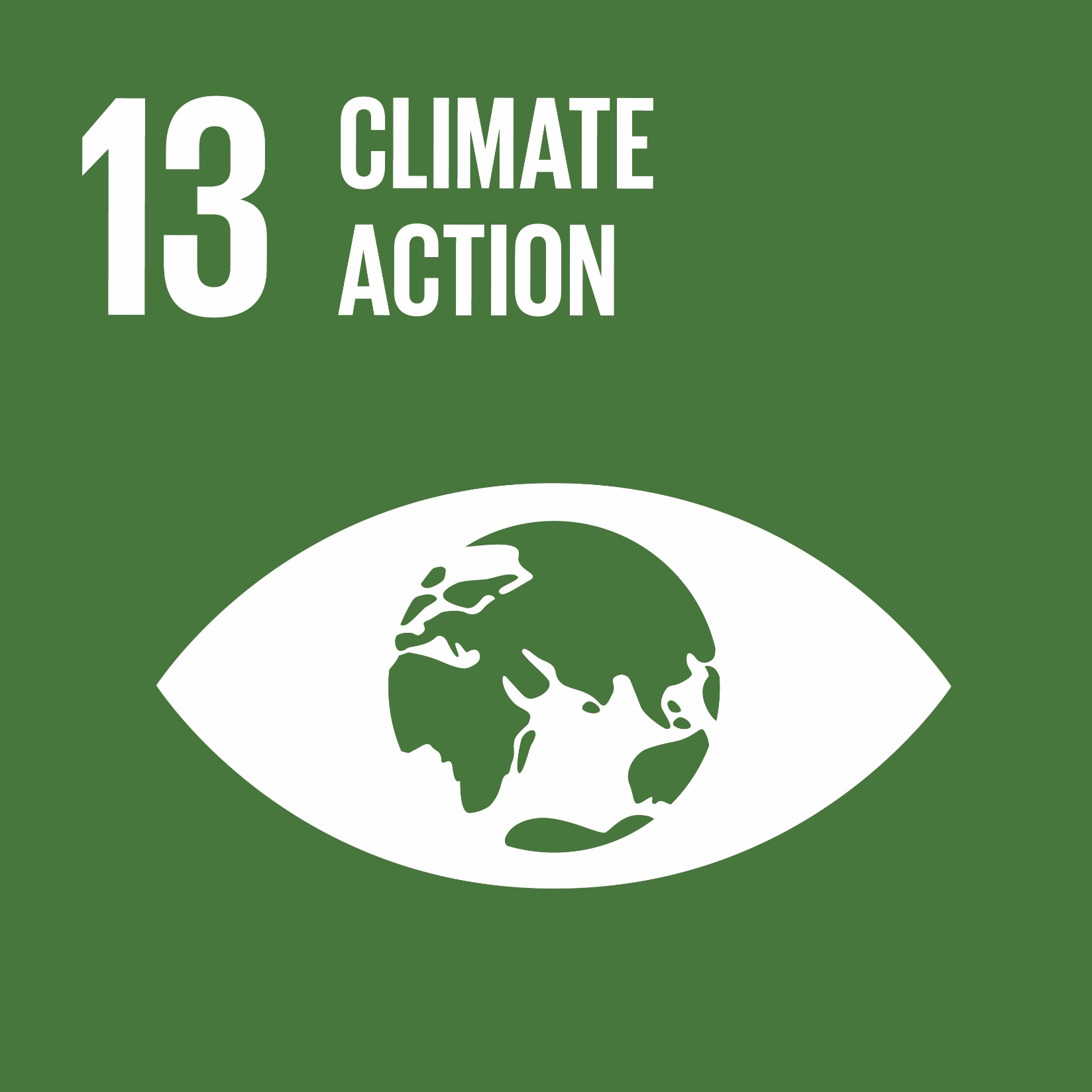 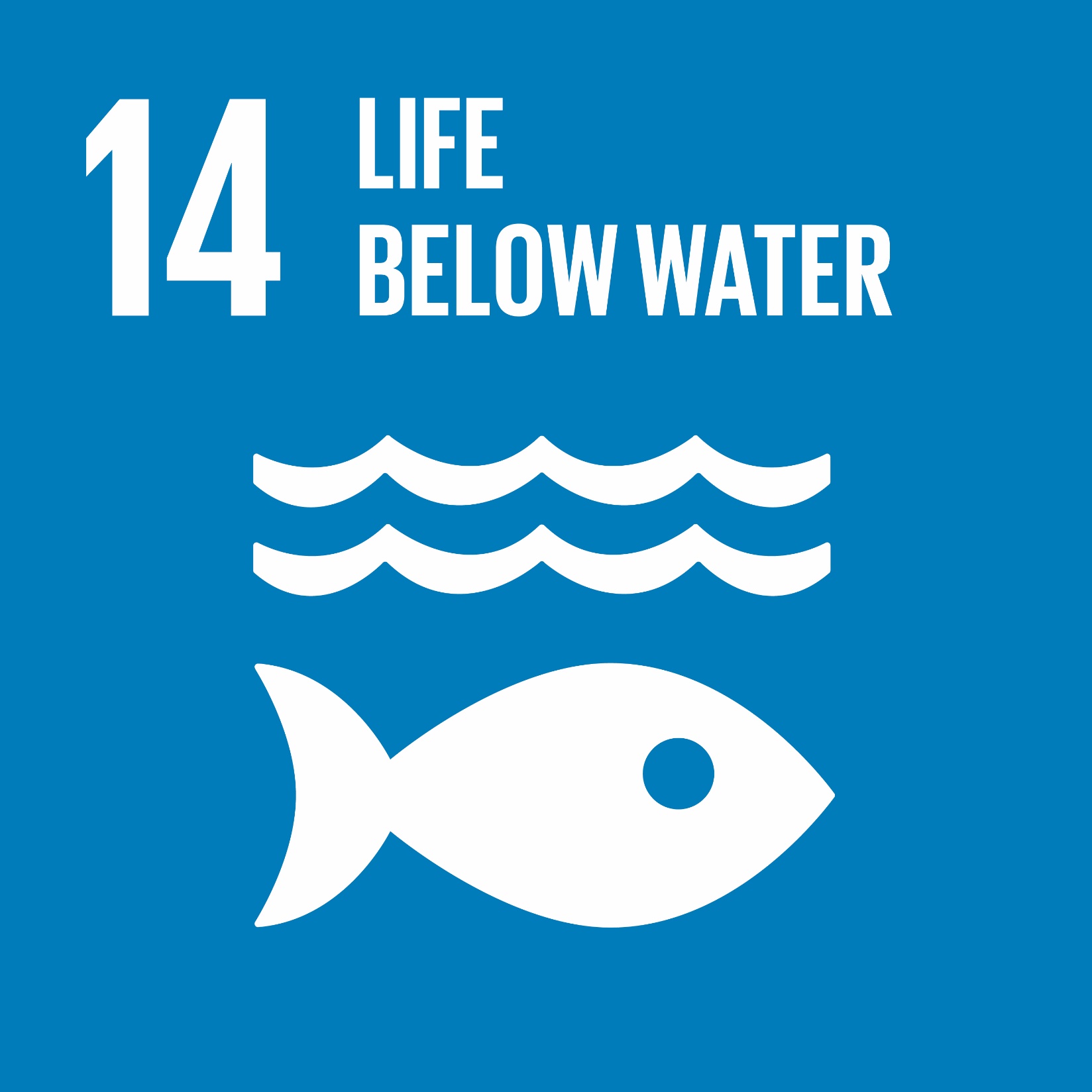 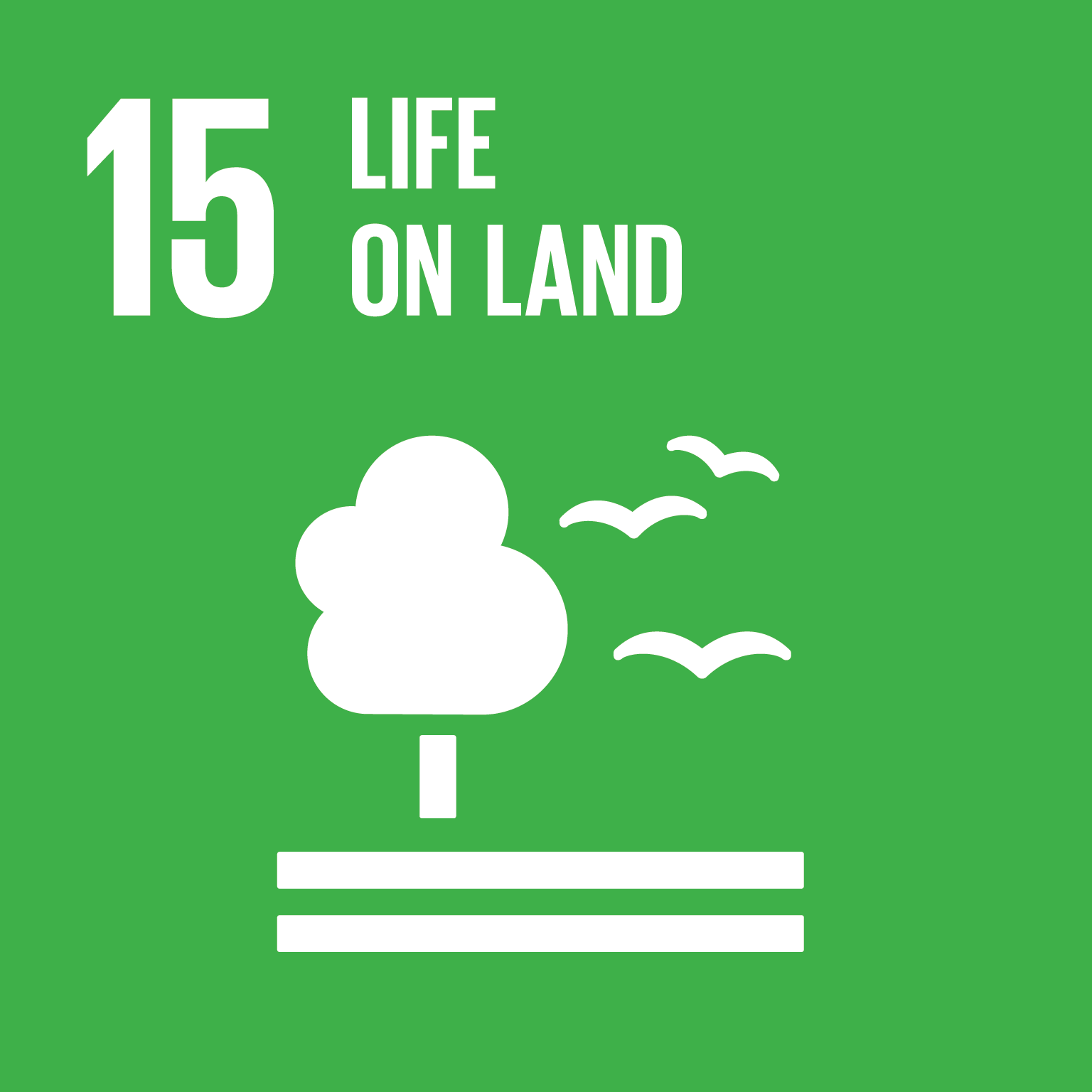 Residual waste aka non-recyclable items!
Mixed recyclable items
(glass, plastics, aluminum)
Paper & cardboard items
ACG Community service day
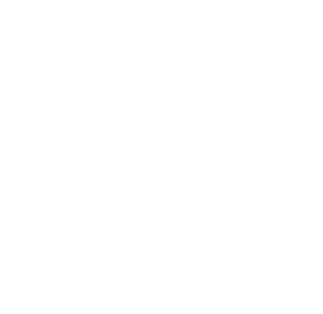 Volunteering and participation in community service activities form a major part of ACG’s social contribution and impact.
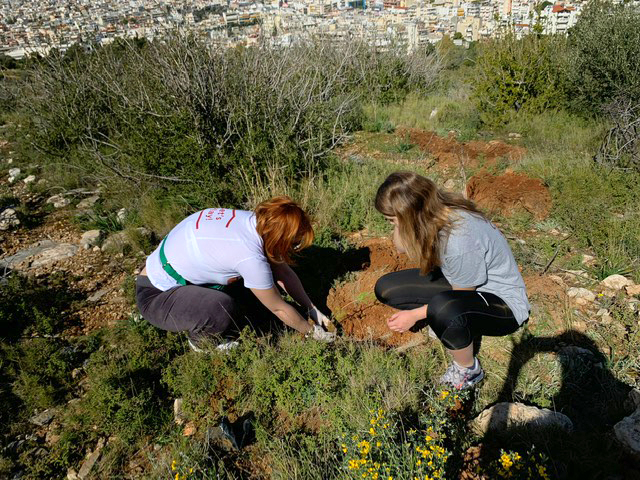 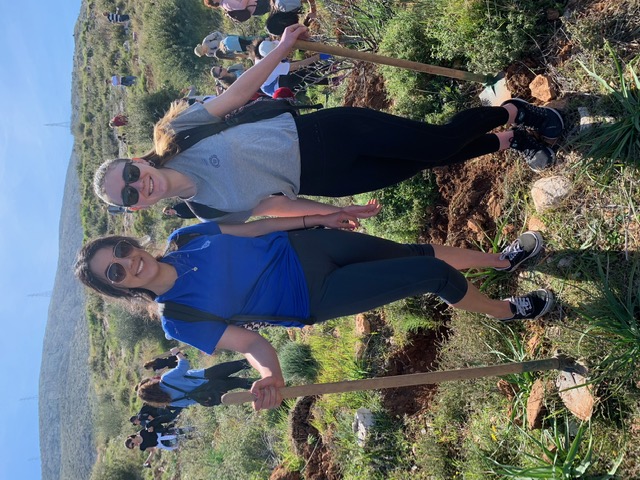 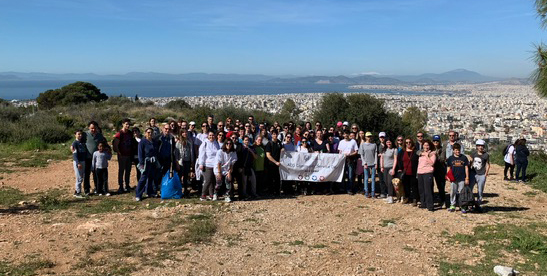 Fall 2016: «ACG Community Service Day» is established.  
Twice a year, celebrating Thanksgiving & Easter spirit.
The ACG Community (students, faculty, staff and alumni) get together voluntarily!
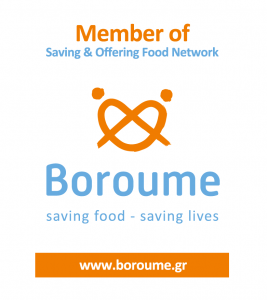 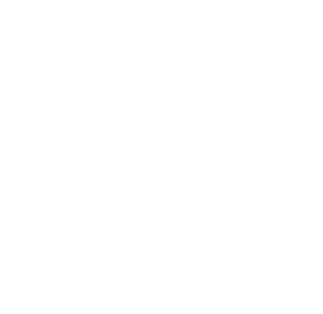 ACG FARMERS’ MARKET:COLLABORATION WITH ‘BOROUME’
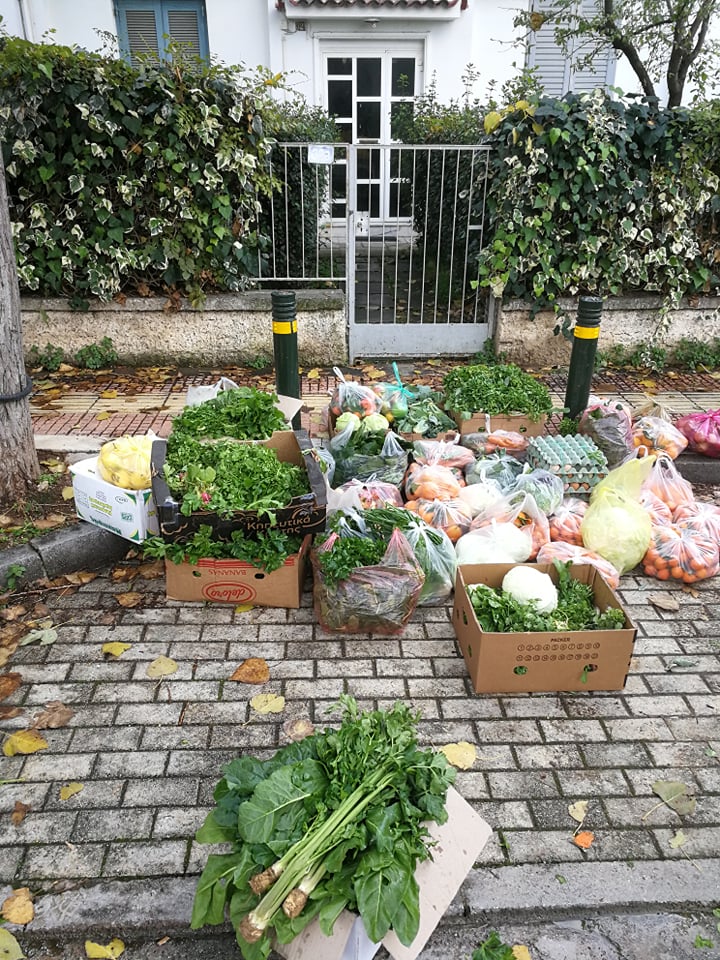 3394 kg of fruits, veggies, fish, and eggs
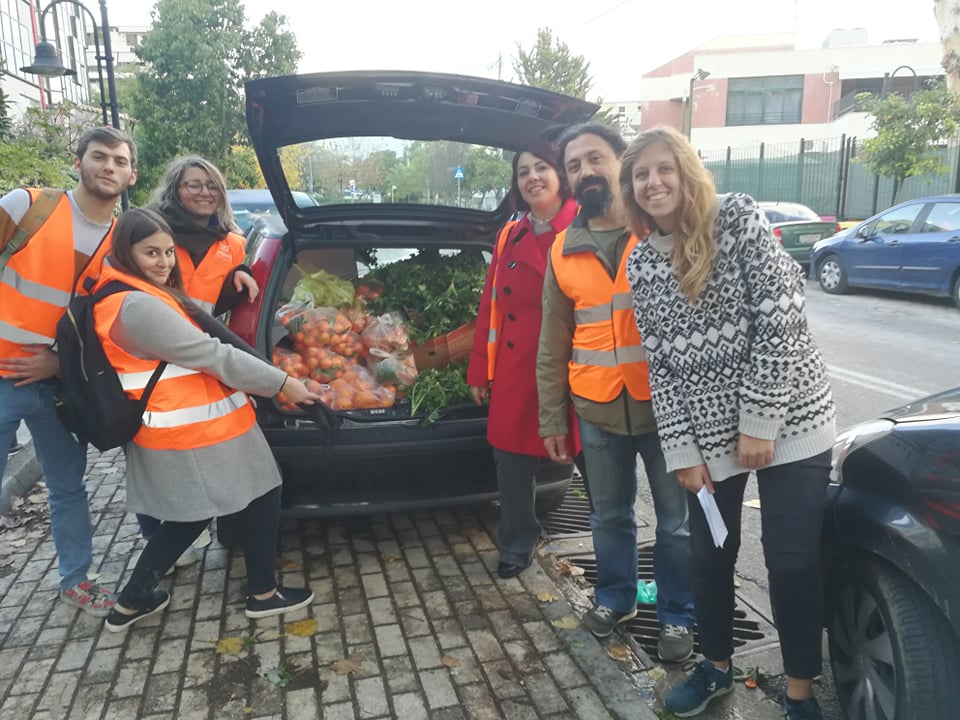 194 volunteer hours
Supporting the Ieros Naos Faneromenis at Neo Psychiko
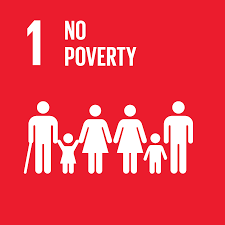 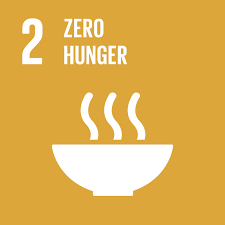 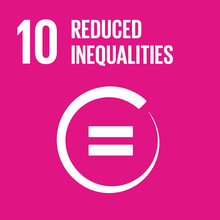 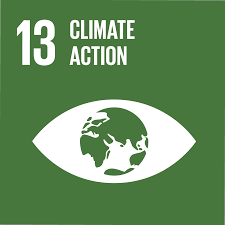 ACG SUSTAINABILITY LEADERS
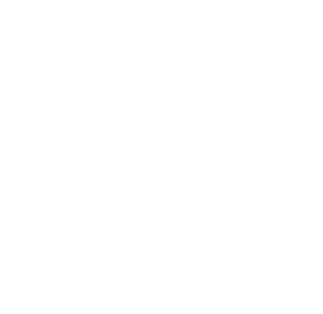 The Sustainability Leader profile:
Mission

The ACG Sustainability Leaders group is a  team of student volunteers who participate in diverse activities and events aimed at motivating, inspiring and raising awareness towards a culture of Sustainability both on and off the ACG campus.
Passionate about environmental, social, and economic issues. 
Enthusiastic about learning and promoting sustainable living among peers, faculty and staff. 
Wanting to make a difference in our community.
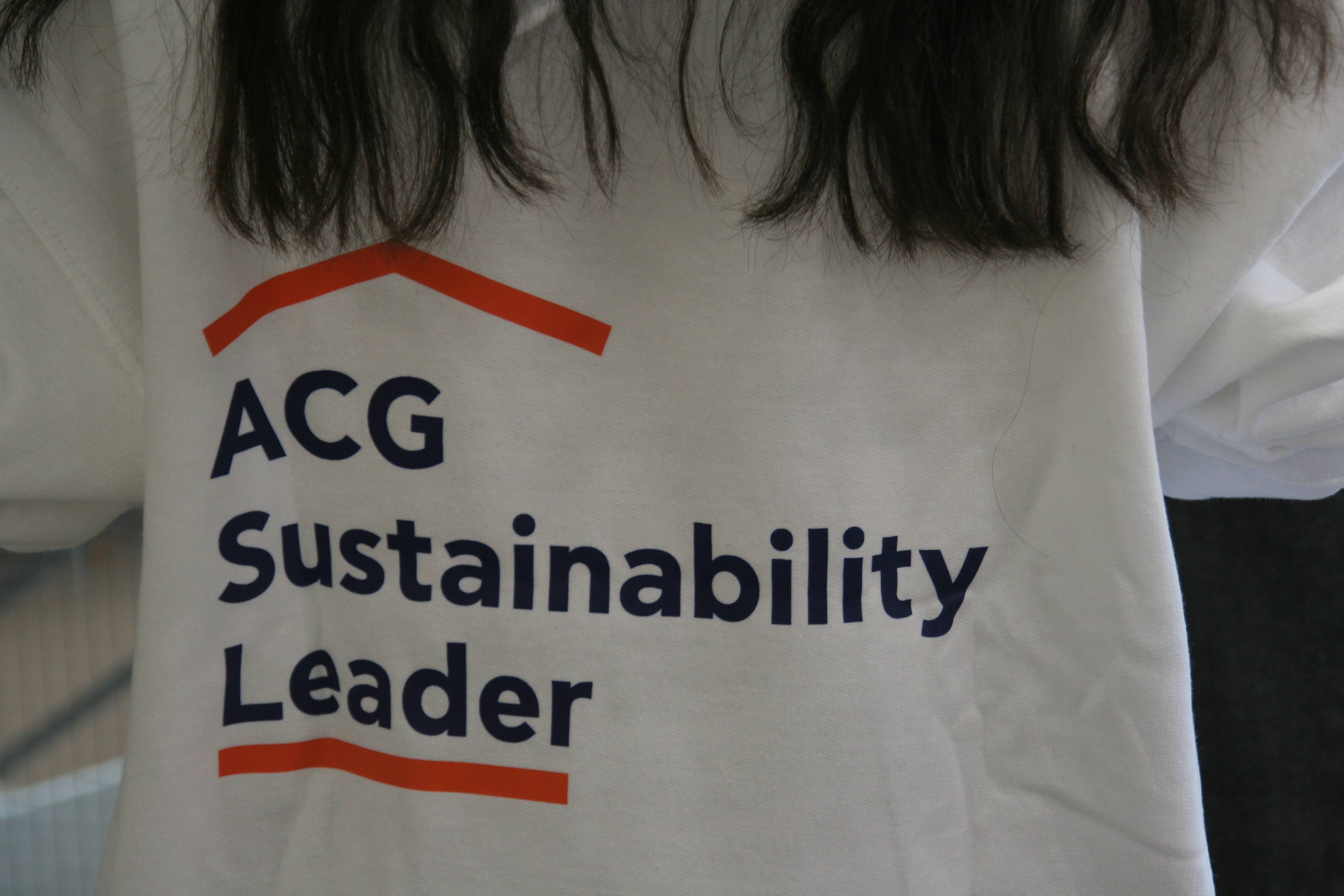 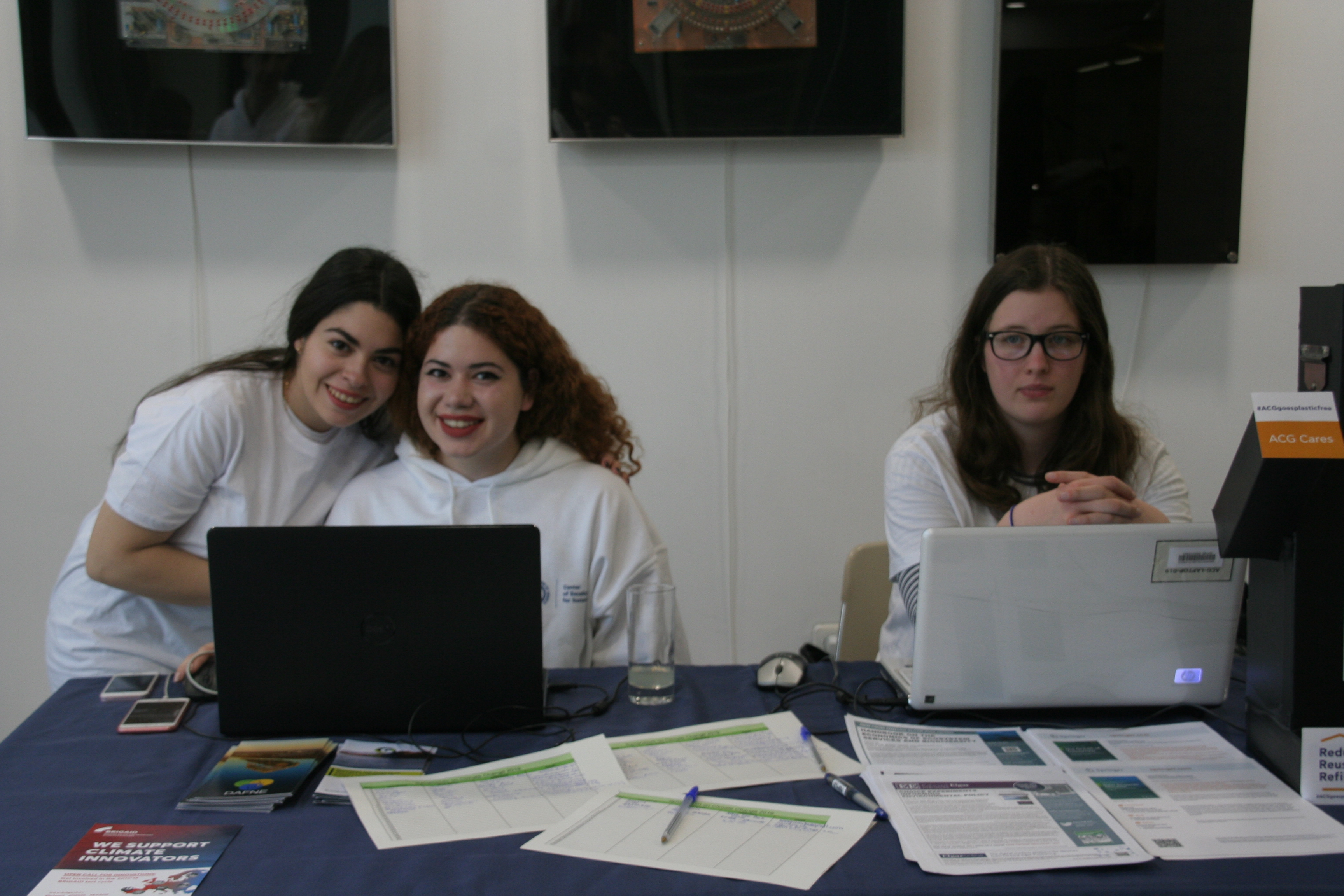 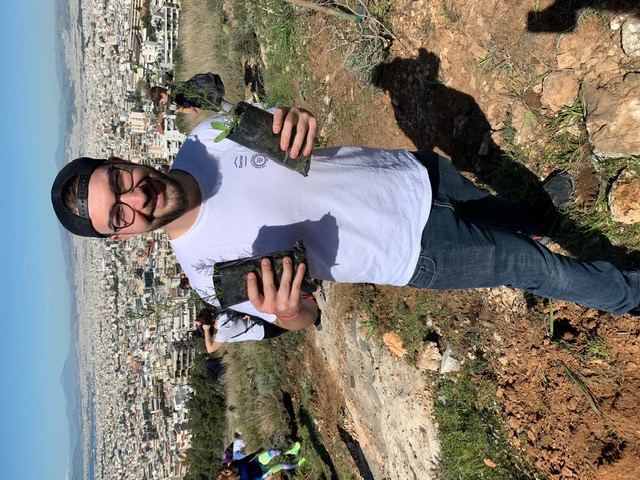 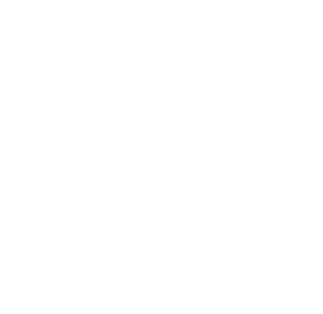 Sustainability @ACG ON SOCIAL MEDIA
@SustainabilityAtACG
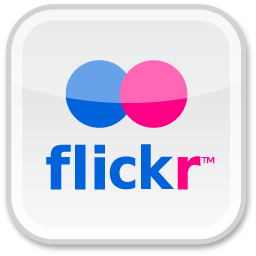 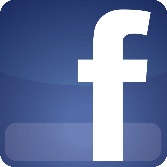 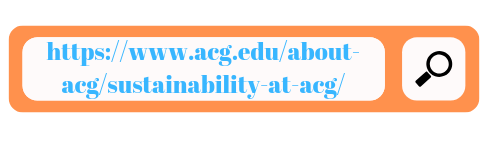 @SustainableACG
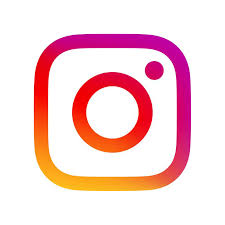 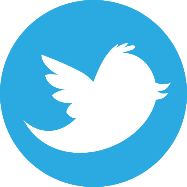 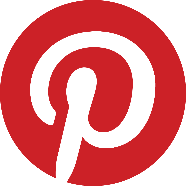 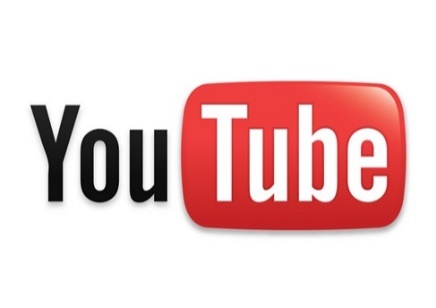 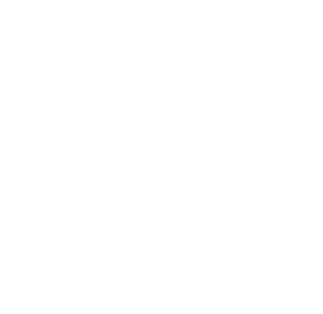 Contact us!
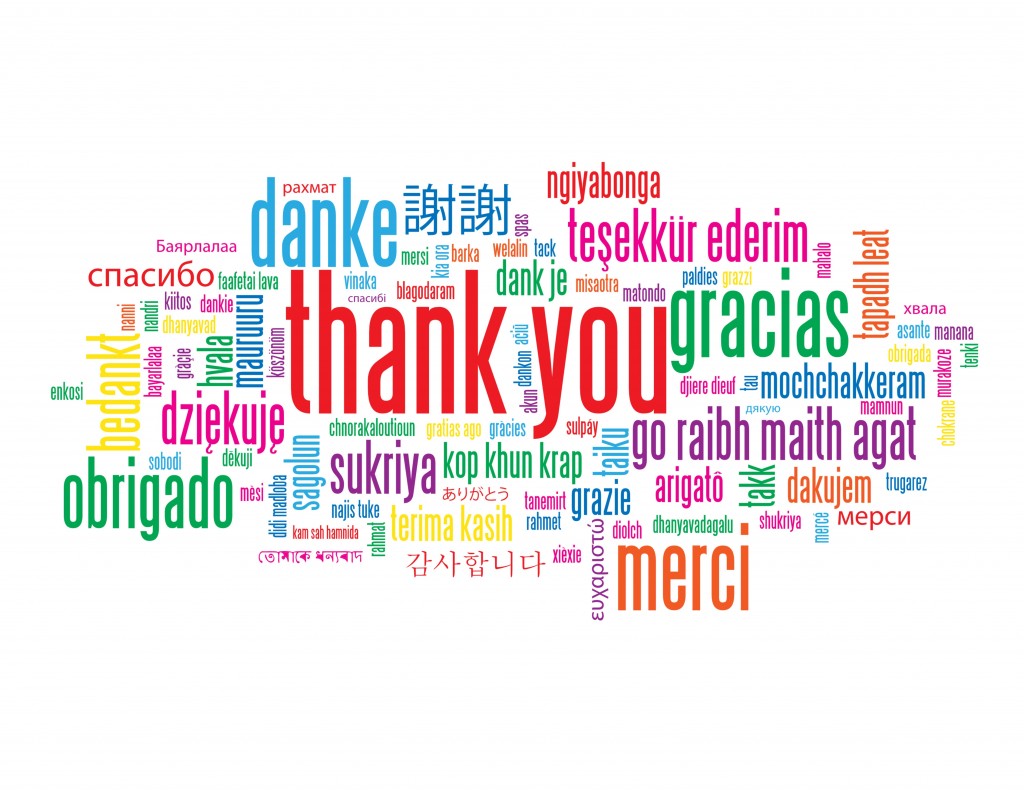 Pass by the Office of Public Affairs (room 209)
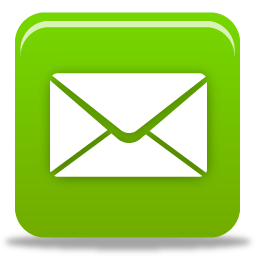 sustainableacg@acg.edu
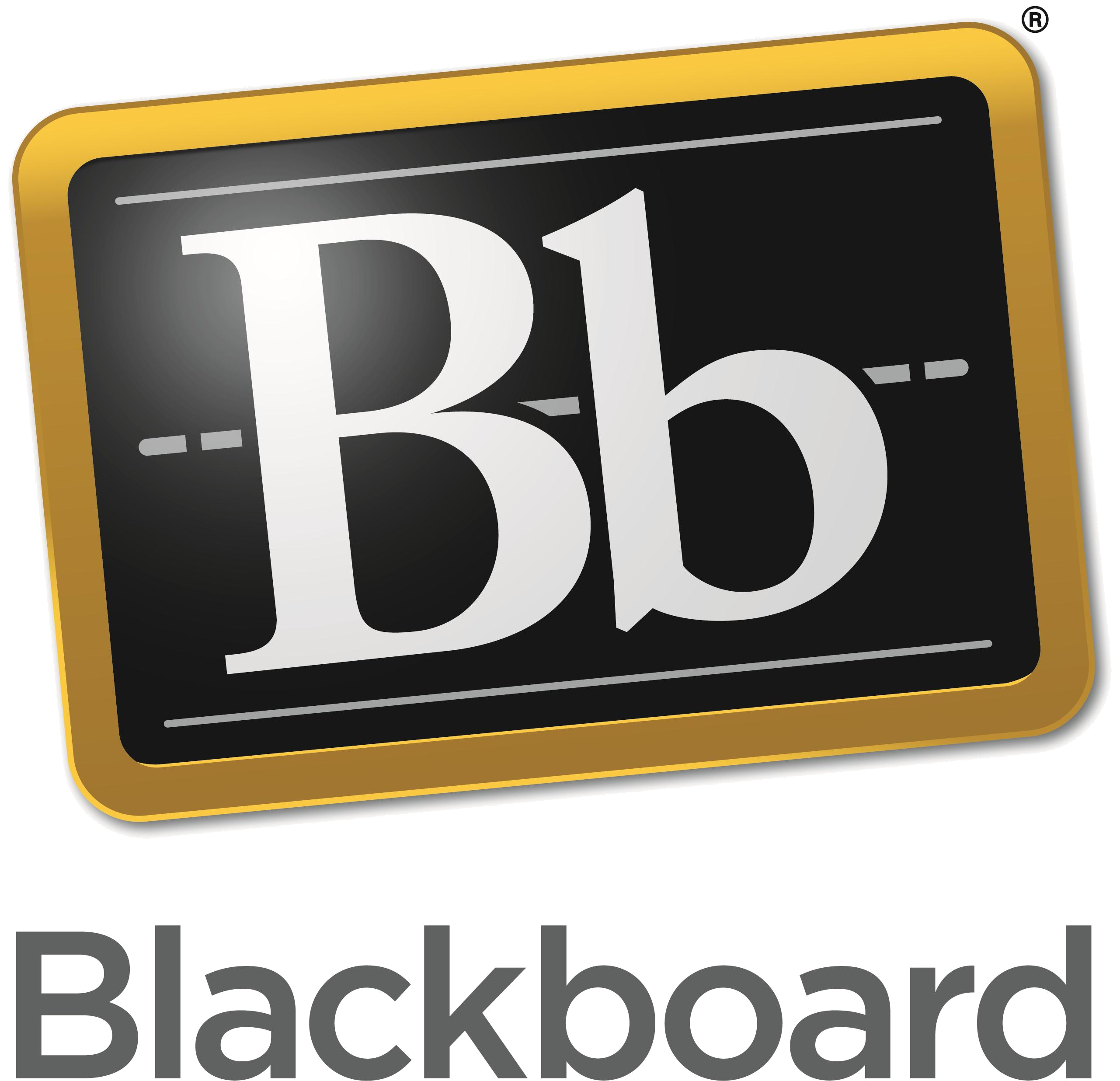 DC Student Services
Sustainabilty@ACG